Работа по системе
 Л.В. Занкова
 «Развивающее обучение при максимальном информационном поле»
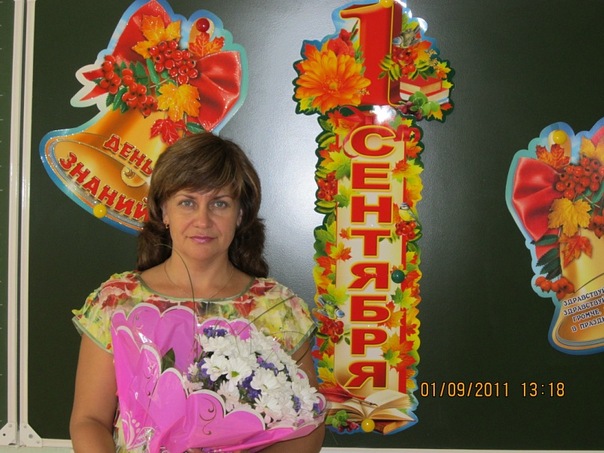 Из опыта работы.

Уроки сказки:

Мечта гнома
Волшебник изумрудного города
Превращения Бабы-Яги и т.д.
Учитель начальных классов ГОУ СОШ 297 Вохмянина Елена Михайловна
Стаж работы 27 лет.
Главная тема педагогического творчества:
«Учить учиться»
Русский язык 2 класс
Тема урока: Проверяемые и непроверяемые гласные в безударных слогах.
Цели:
развитие умения распознавать слова, которые нужно проверять и проверочные слова
формирование умения обосновывать написание гласной буквы в безударных слогах
развитие умения распознавать проверяемые и непроверяемые гласные в безударных слогах
развитие памяти, наблюдательности
воспитание любви к школе, к уроку русского языка, к чтению.
Сказка-умница и прелесть,С нами рядышком живет,Чтобы,Чтобы,Чтобы снова Добрый злого победил!Чтобы добрыйЧтобы злогоСтать хорошимУбедил!                              Ю. Мориц
СН…ЖОК
Д…СКА
Л…СТОК
СТ…НА
СК…ЛА
ПЛ…ТА
ГР…ЗА
ГР...ДА
МЯГКАЯ ПОСАДКА
Р…КА
СТ…ЛО
С…СТРА
М…РЯК
Ч…СЫ
К…ТЕНОК
ГЛ…ЗА
М…СТЫ
Добрый гномТ. Сенчищева
Жил-был в лесу густом
Бородатый добрый гном.

У пенька растил цветы
Небывалой красоты.

Гном имел отличный дом,
Был ему не страшен гром.

Любил ходить он в гости днем
И звать гостей в свой теплый дом.

А ночью, в ясную погоду,
Гулял с сачком по небосводу.

Мечтал достать звезду с небес
И этим удивить весь лес.
Творческая работа(восстанови стихи)
с н…бес достать зв…зду Мечтал

уд…вить И лес этим весь
Мечтал достать звезду с небес 
И этим удивить весь лес.
Итог урока
Мы узнали мечту гнома


Спасибо,
молодцы!